جامعة صلاح الدين- أربيل                                                                                                     
كلية التربية البدنية وعلوم الرياضة
الدراسات العليا –الدبلوم العالي
                                             


المحاضرة الخامسة
مادة علم التدريب الرياضي



أ.م.د.قهار علي أحمد
2023
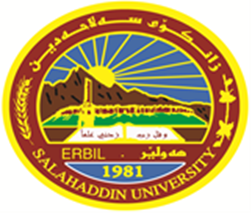 الإعداد الرياضي
        نقصد بالإعداد الرياضي للفرد هو : ((تهيئته وإستعداداته لأداء حمل من خلال تمرينات على وفق وحدات تدريبية مخطط لها، لتطوير قدراته البدنية والمهارية والخططية والفكرية والنفسية، أي جميع نواحي الإعداد الرياضي المتكامل لإنجاز الفعالية المطلوبة.))
ويتضمن الإعداد الرياضي الشامل العناصر الآتية:
أولاً/ الاعداد البدني
يعرف الإعداد البدني على إنه (إكساب اللاعب اللياقة البدنية من خلال التمارين التي ينفذها اللاعب ويطبقها خلال الوحدة التدريبية.)
أو هو  (تحسين قابلية وقدرة الرياضي البدنية والحركية لإنجاز متطلبات النشاط الرياضي في الوحدات التدريبية وخلال المنافسة بأقل جهد، مع قابليته في العودة الى الحالة الطبيعية بسرعة.)
ويقسم الإعداد البدني إلى نوعين:
إعداد بدني عام:
         هو العملية التي يتم من خلالها إكساب اللاعبين عناصر اللياقة البدنية بشكل متكامل ومتزنة. ويعمل الإعداد البدني العام على تحسين قدرة الرياضي وظيفياً وبدنياً وحركياً لتأهيل الجسم في تحقيق متطلبات الإنجاز بدقة وإنسيابية.
إعداد بدني خاص:
        هو العملية التي يتم عن طريقها إكساب اللاعبين عناصر اللياقة البدنية الخاصة والضرورية لنوع الرياضة التخصصية للاعب.
       وإن تنمية الصفات البدنية الخاصة يتم من خلال  إرتباطها بالخصائص المميزة بنوع النشاط الرياضي الذي يتخصص فيه الرياضي.
ثانياً/ الاعداد المهاري
           هو التدريب على تعلم وتثبيت وإتقان المهارات الحركية والفنية لمستوى الأداءالمهاري للنشاط الرياضي، بتوافق ودقة وآلية، على وفق اسس  الأداء الصحيح والمثالي والذي يتناسب مع مواقف المنافسة الحقيقية.
ثالثاً / الإعداد الخططي
       هو التدريب على تعلم وتثبيت وإتقان المهارات الخططية وخطط اللعب المختلفة على وفق متطلبات المنافسة الحقيقية، مع مراعاة قانون اللعب وعدم الخروج عن المسار الصحيح للأداء المهاري للفعالية، والإستفادة من إمكاناته البدنية وقدراته العقلية وإستعداداته النفسية لتنفيذ تلك الخطط والإستراتيجيات من اجل تحقيق الإنجاز العالي والفوز.
رابعاً/ الإعداد الفكري
       هو التدريب على تطوير وتحسين القدرات الفكرية والذهنية والعقلية للرياضي من أجل الوصول إلى التفكير السليم والتصرف الخططي الصحيح والمناسب وإتخاذ القرار وتحليل المواقف، إذ يجب أن يتدرب الرياضي ويطبق ماهو مطلوب منه.
خامساً/ الإعداد النفسي
       هو التدريب على تطوير وتحسين القدرات النفسية والسمات الشخصية وقوة الإرادة، عن طريق تحسين صفات تحمل المسؤولية والشجاعة والثقة والتعاون مع الجماعة وحب التنافس والتضحية والإنتباه والتركيز.....الخ.
طرائق التدريب
أولاً/ طريقة التدريب المستمر
مفهومها: وهي استمرار الحمل البدني لفترة طويلة من الوقت دون ان يتخللها فترات راحة بينية.
أهدافها
1- الارتقاء بمستوى القدرة الهوائية( التحمل بشكل عام).
2- الارتقاء بالتحمل الخاص(تحمل السرعة، تحمل القوة، تحمل الاداء بالألعاب) ويظهر في انشطة( الجري لمسافة متوسطة وطويلة، السباحة ، كرة القدم، الهوكي).
3- الارتقاء بمستوى الحد القصى لإستهلاك الاوكسجين من خلال ترقية عمل اجهزة واعضاء الجسم الوظيفية.
تشكيل الحمل المستمر
       يعد النبض أفضل وسيلة لتحديد درجة الشدة في تدريبات الحمل المستمر وتستخدم التمارين التي تسمح بوصول النبض من (130 – 180 ن/د) وبدون فواصل زمنية للراحة.